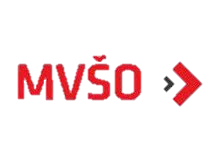 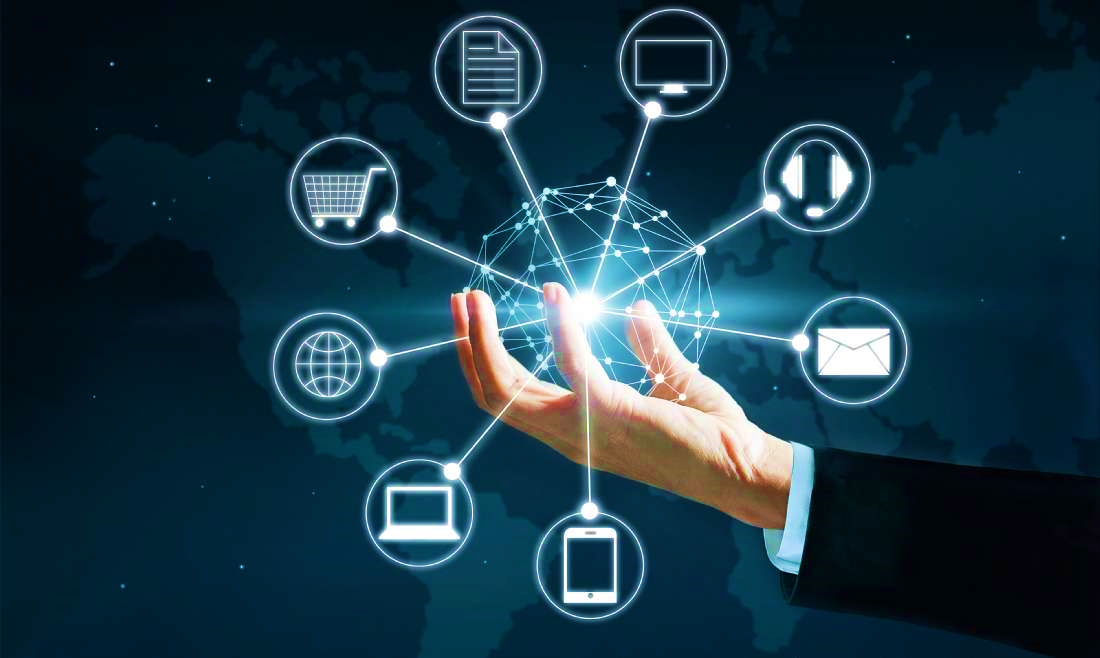 5. 
FORMY VSTUPU FIREM NA MEZINÁRODNÍ TRHY
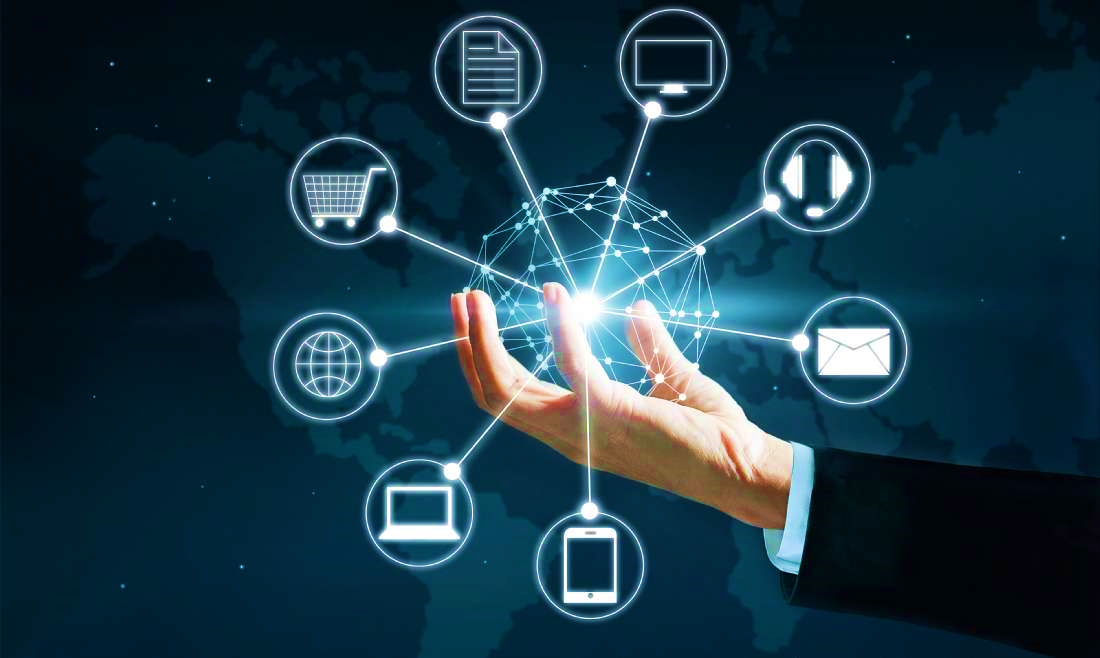 MOTIVY VSTUPU DO MEZINÁRODNÍHO PROSTŘEDÍ
Účast v obchodních, podnikatelských a investičních aktivitách v mezinárodním prostředí je potenciálně velmi ziskovou činností.
Firmy nemůžou očekávat že vstoupením do mezinárodního prostředí budou úspěšnými.
Musí se totiž přizpůsobit potřebám a možnostem mezinárodního prostředí aby se postupně mohli stát úspěšnými a stabilními účastníky mezinárodních trhu.
Navíc v mezinárodním prostředí jsou podniky více vystaveny konkurenci.
Podnikatelské prostředí se neustále mění a rozvíjí, podniky nemohou ignorovat zahraniční trhy.
Každý podnik se snaží zaujmout ke svému podnikání globální postoj.
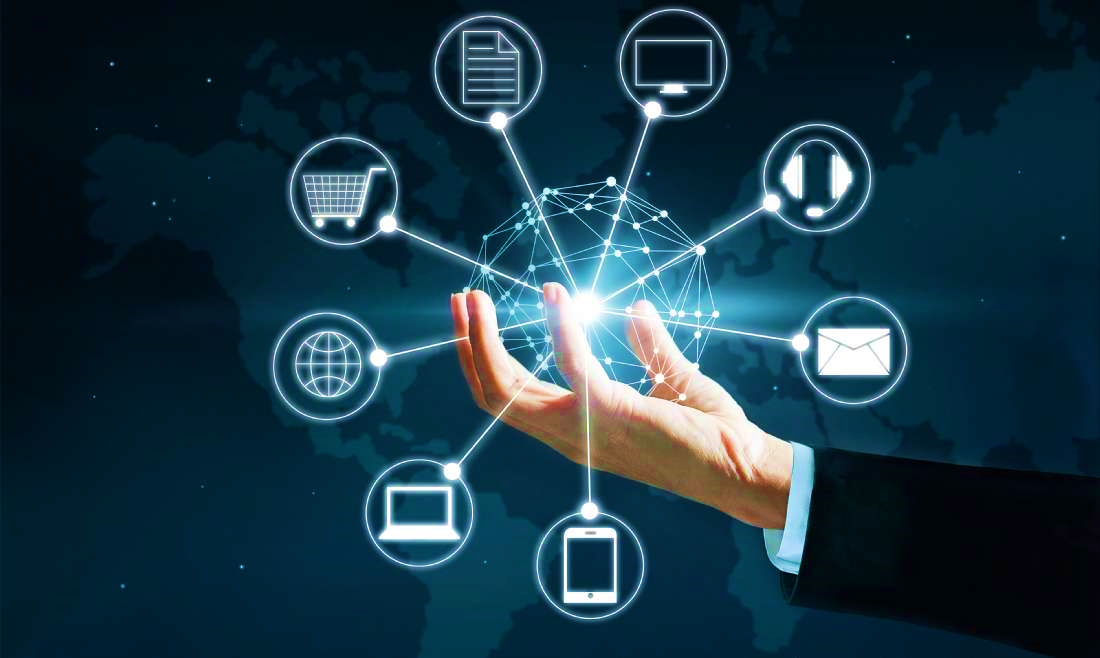 Zahraniční podniky expandují na nové trhy a příležitosti na domácím trhu ubývají.
Globální konkurence se zvyšuje a je tedy třeba aby i tuzemské podniky expandovaly do zahraničí.
Firmy vstupují na mezinárodní trhy s cílem poskytovat výrobky a služby a uspokojit potřeby a přání zákazníků i vlastníků firmy.
Proces rozhodování o vstupu a formě vstupu na mezinárodní je stále složitějším procesem na který působí celá řada faktorů.
Motivace pro expanzi na mezinárodní trhy rozdělujeme na:
aktivní = jedná se o motivaci, která je rozvíjena managementem firmy
pasivní = nutná reakce na změny a tlaky, které vytváří prostření na podnik
Marketingové a obchodní aktivity firmy jsou ovlivněny faktory:
aktivními faktory,
pasivními faktory.
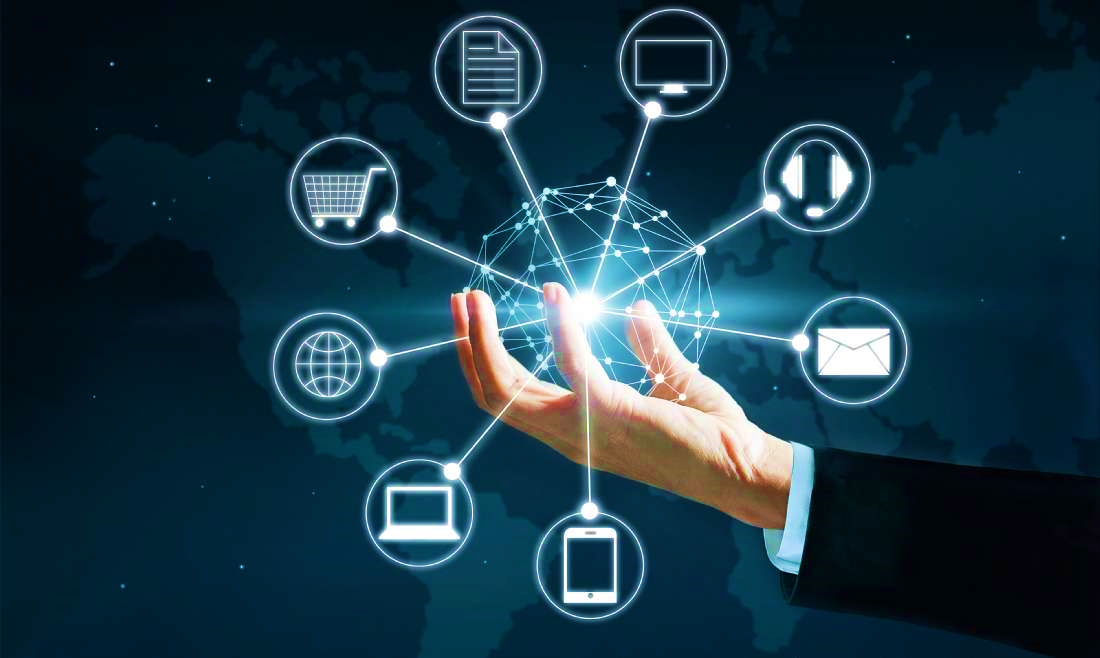 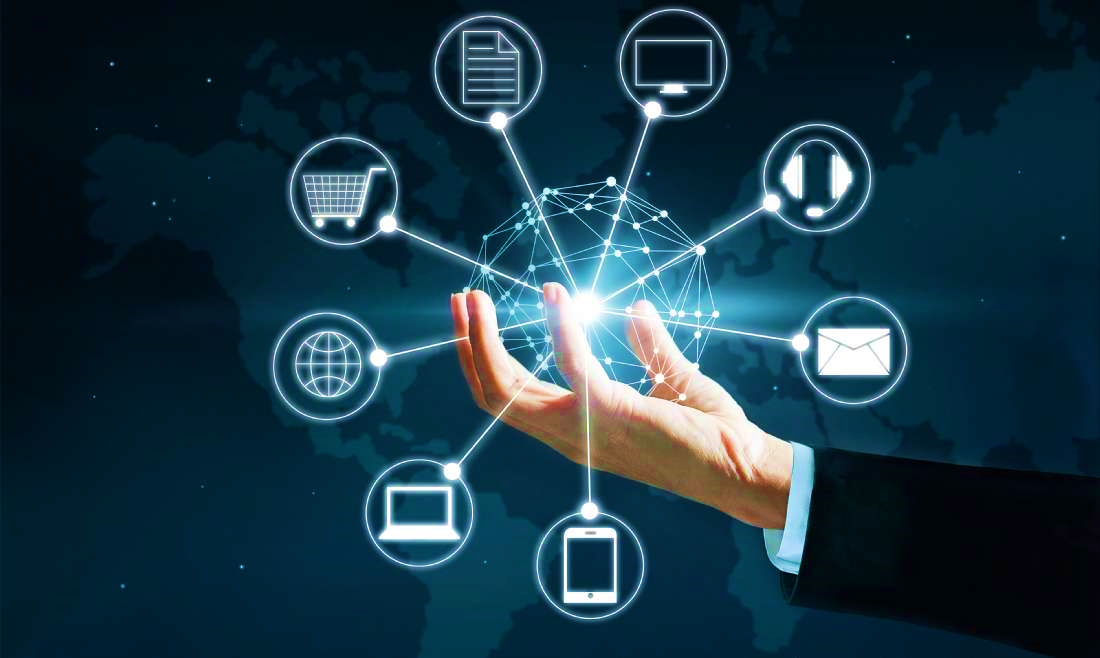 ROZHODNUTÍ VSTUPU PODNIKU NA MEZINÁRODNÍ TRH
Podnik, který uvažuje o vstupu na mezinárodní trhy prochází etapami rozhodování.
Jedná se o rozhodování o trhu, o načasování vstupu na mezinárodní trhu o formě vstupu a o marketingovém mixu.

FAKTORY OVLIVŇUJÍCÍ FORMY VSTUPŮ
marketingové faktory
obchodní faktory
politické faktory
právní faktory
ekonomické faktory
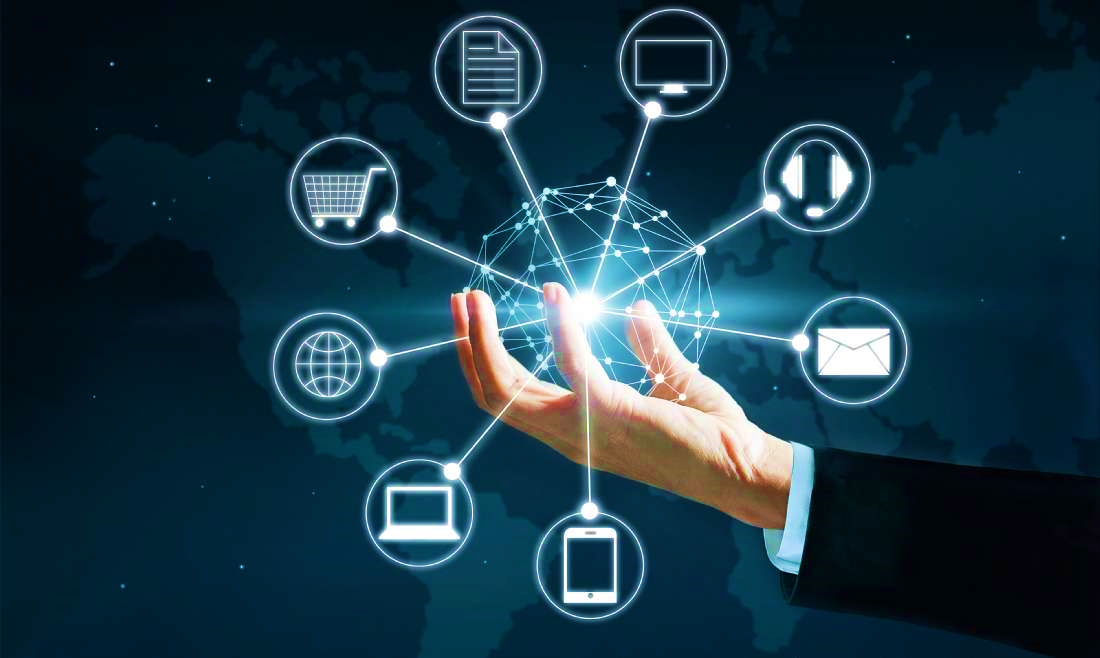 MARKETINGOVÉ FAKTORY
velikost trhu,
růstový potenciál podniku na trhu.

2. OBCHODNÍ FAKTORY
obchodní bariéry,
celní  a devizový režim,
kurzová rizika.

3. POLITICKÉ FAKTORY
politický systém,
stabilita země,
korupční prostředí,
politické strany a jejich vliv,
vztahy k zahraničním investorům.
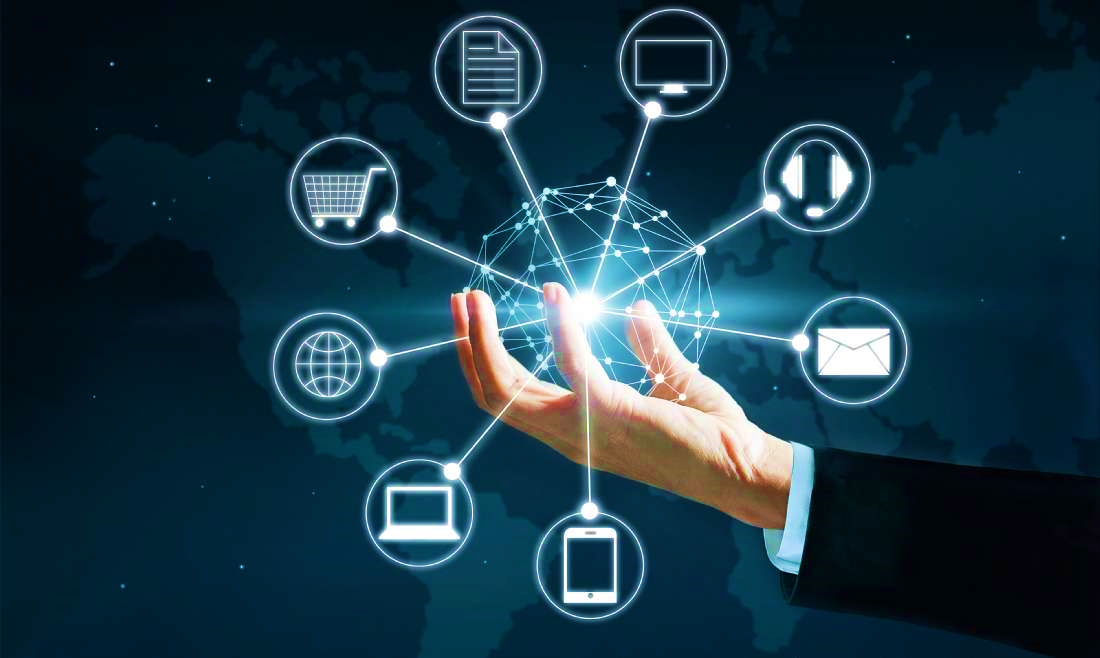 4. PRÁVNÍ FAKTORY
legislativa,
právní systém dané země,
podmínky pro zahraniční podnikatelské subjekty.

5.  OBCHODNÍ FAKTORY
tempo hospodářského růstu,
míra inflace,
míra nezaměstnanosti,
vývoj investic.
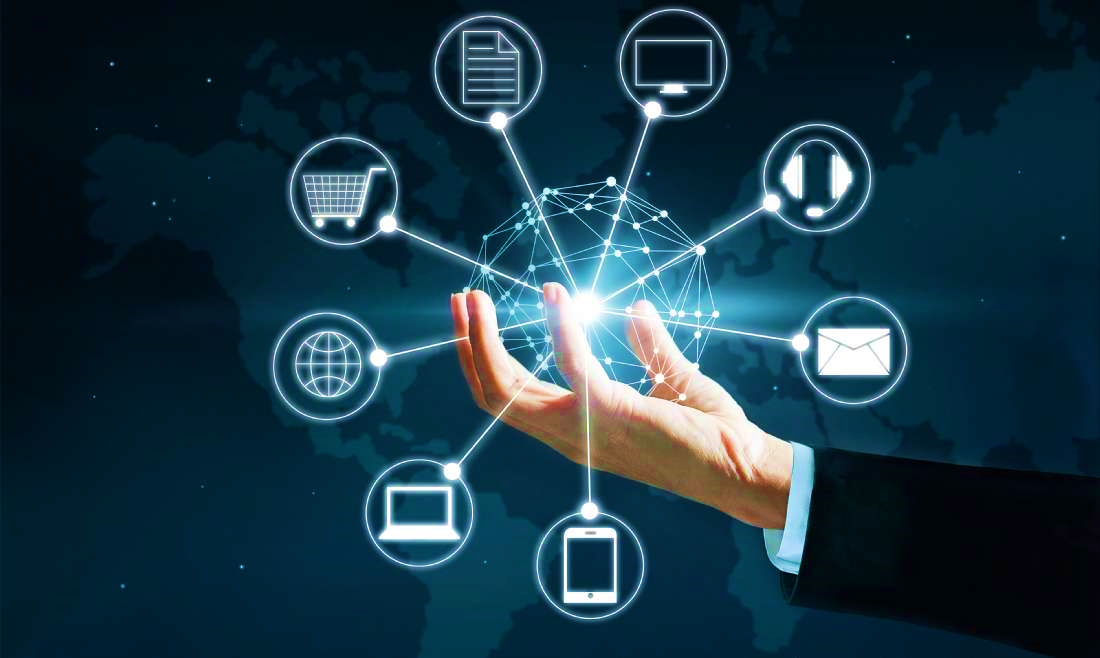 FORMY VSTUPU FIREM NA MEZINÁRODNÍ TRHY
Volbě konkrétní formy vstupu na zahraniční trh předchází obchodním aktivitám a mnohdy rozhoduje o budoucím úspěchu na daném trhu.
Formy vstupu dělíme na:
obchodní metody
prostřednické vztahy,
výhradní prodej,
obchodní zastoupení,
komisionářská smlouva,
piggybacking,
přímý vývoz,
exportní aliance.
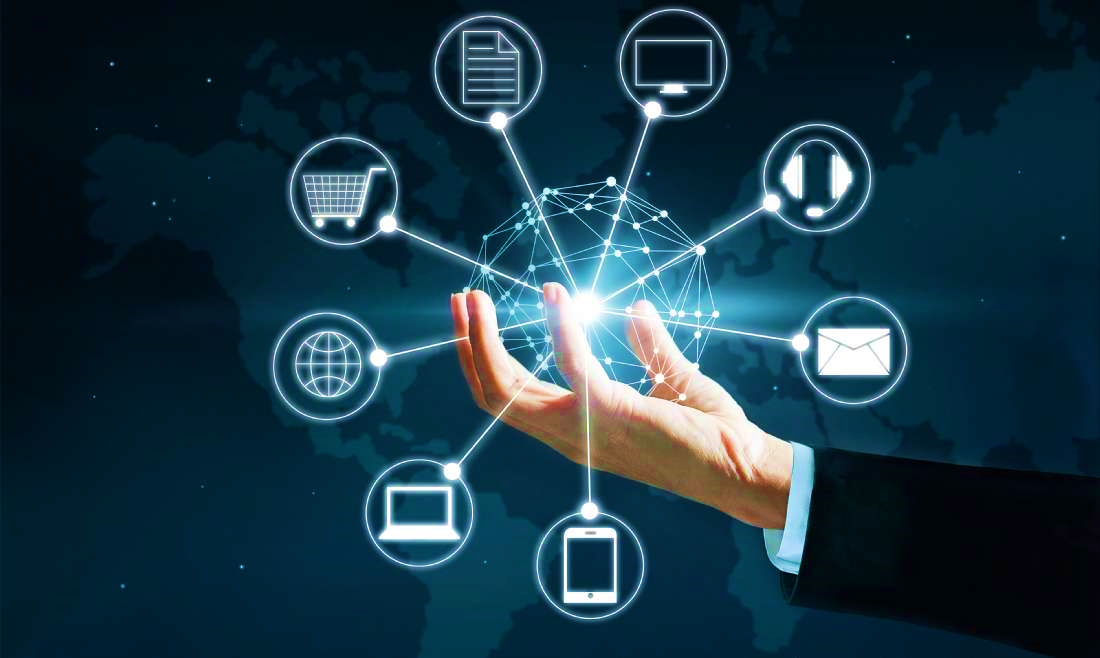 formy nenáročné na kapitálové investice
licence,
franchising,
smlouva o řízení,
zušlechťovací operace,
mezinárodní výrobní kooperace.
kapitálové vstupy
přímé zahraniční vklady a investice
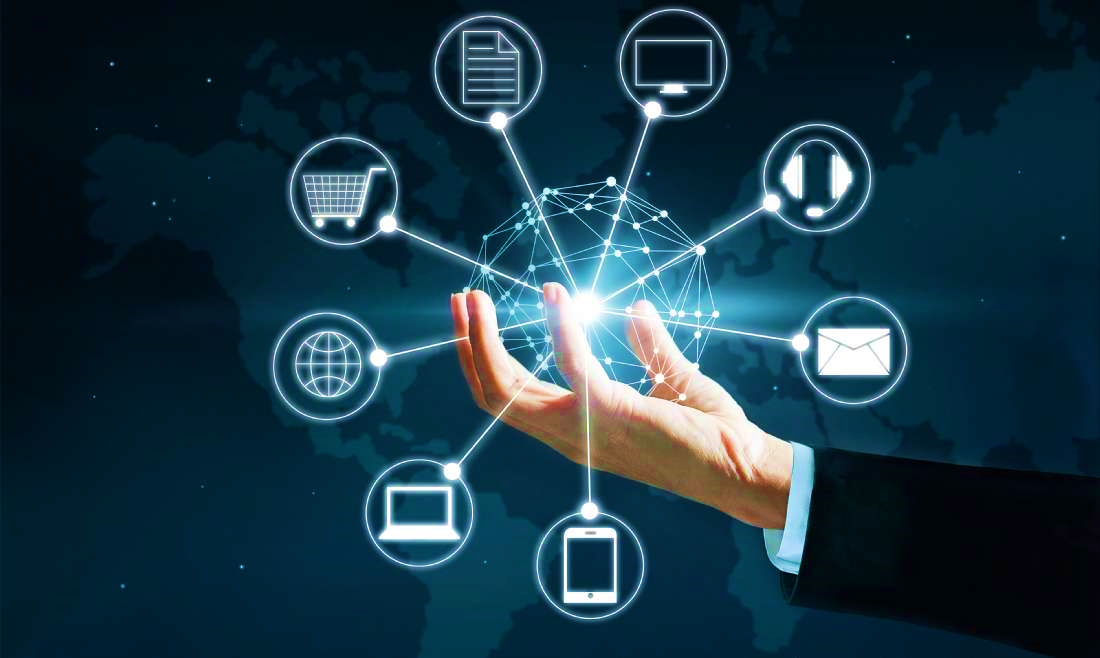 OBCHODNÍ METODY
Jsou jednodušší formou vstupu na zahraniční trh.
Nejčastěji jsou realizovány na smluvním základě s obchodními partnery.
Při rozhodování o využití smluvních vztahů je nutné zvážit obchodně politické podmínky, charakter výrobku, distribuci, ekonomické a právní prostředí a požadavky obchodního partnera.
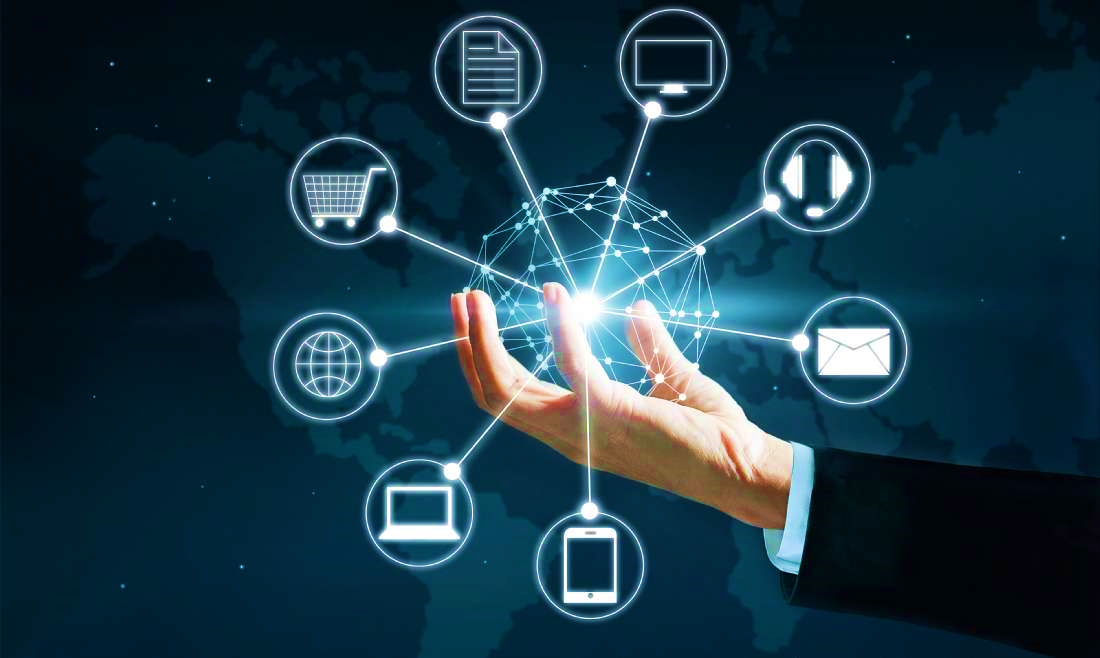 1. PROSTŘEDNICKÉ VZTAHY
V mezinárodním prostředí často využíváme služeb subjektů, které obchodují vlastním jménem na vlastní účet a s vlastním rizikem a prodávají své zboží dalším odběratelům nebo konečným spotřebitelům.
Využití prostřednických vztahů je výhodné pro malé a střední podniky, které zahajují vývozní aktivity a nemají patřičné zkušenosti ze zahraničním trhem.
Odměna prostředníka je cenová marže, rozdíl mezi nákupní a prodejní cenou zboží.
Nevýhodou je ztráta kontroly nad distribucí a cenou  vývoz a dovoz bez souhlasu výrobce  takzvané šedé vývozy.
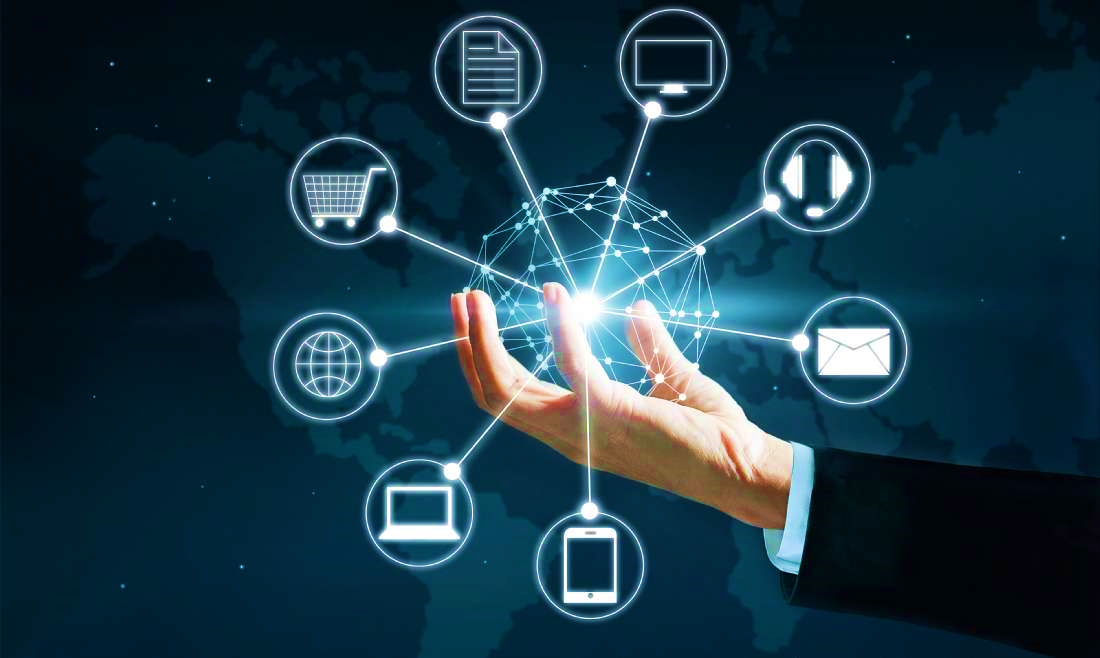 2. SMLOUVA O VÝHRADNÍM PRODEJI
Smlouvou o výhradním prodeji se dodavatel zavazuje, že zboží specifikované ve smlouvě nebude v určité oblasti dodávat v jiné osobě než výhradnímu odběrateli nebo výhradnímu prodejci.
Ve smlouvě musí být vyhrazena oblast a druh zboží.
Smlouva musí být písemná.
Výhodou je zabezpečení potřebných služeb a proniknutí na vzdálené trhy.
Nevýhodou je zablokování vstupu na zahraniční trh, pokud výhradní prodejce není schopen zajistit požadovaný rozsah distribuce.
V některých případech je vhodné sjednat ve smlouvě klauzuli o nabídce zboží za dohodnuté ceny  umožňuje realizovat jednotnou cenovou strategii v celém regionu.
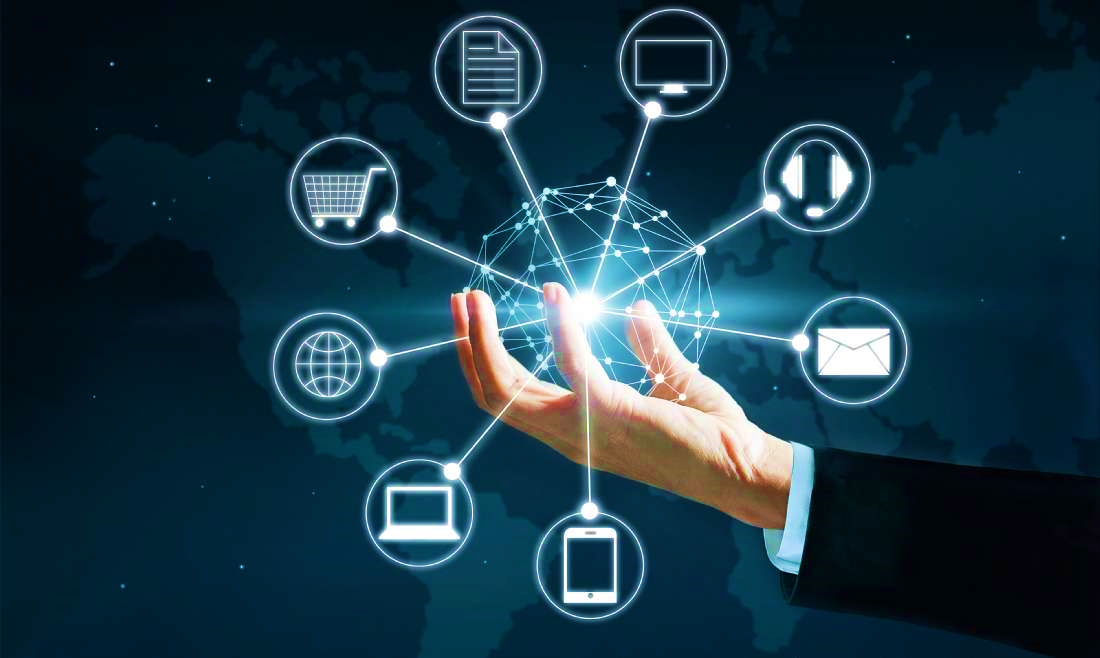 3. OBCHODNÍ ZASTOUPENÍ 
Podstatou obchodního zastoupení je vyvíjení aktivit, které vedou k uzavírání různých smluv a obchodů jménem zastoupeného a na jeho účet.
Výběru obchodního zástupce je nutné věnovat velkou pozornost, protože obchodní zástupce není v podřízeném ani zaměstnaneckém poměru k zastoupenému.
V praxi rozlišujeme následující formy obchodního zastoupení:
jednorázové a krátkodobé obchodní zastoupení (na základě smlouvy o zprostředkování)
dlouhodobé obchodní zastoupení (na základě smlouvy o obchodním zastoupení)
výhradní obchodní zastoupení (na základě zvláštního typu smlouvy o obchodním zastoupení, zastoupený nesmí pro dané území používat jiného obchodního zástupce, a na vlastní účet či účet jiné osoby uzavírat obchody.
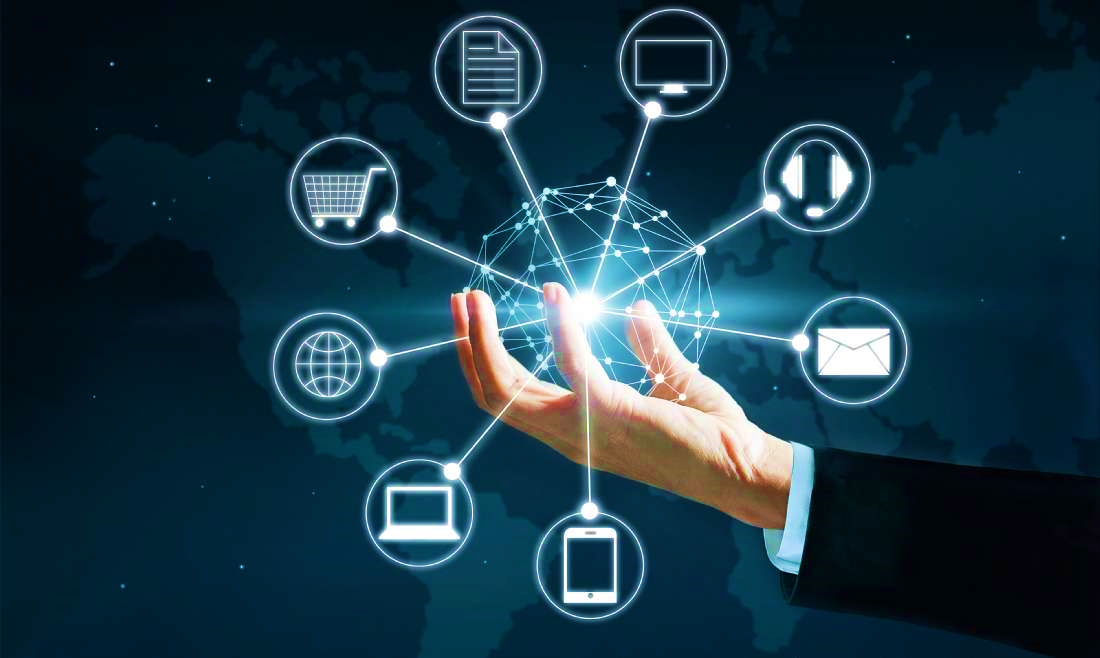 4. KOMISIONÁŘSKÁ SMLOUVA
Komisionářskou smlouvou se komisionář zavazuje, že zařídí vlastním jménem pro komitenta na jeho účet určitou obchodní záležitost.
Komitent se zavazuje zaplatit.
Smlouva nemusí být písemná.
Komitent je povinen uhradit náklady, které vznikly komisionáři při plnění úkolů.
Výhodou je možnost využití dobrého jména komisionáře na daném území.
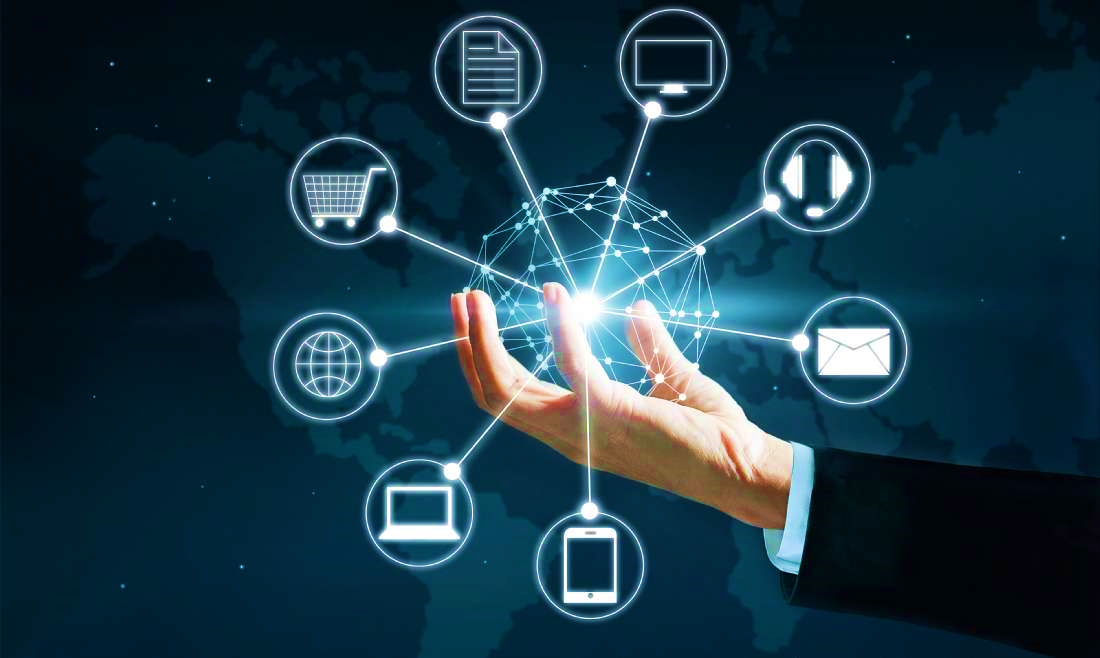 5. PIGGYBACKING
Jedná se o spolupráci více firem ze stejného oboru podnikání v oblasti vývozu, při které dává obvykle velká a známá firma k dispozici menším firmám za úplatu své zahraniční distribuční kanály.
Piggybacking je využíván:
malými podniky,
středními podniky,
podniky stejného oboru,
velkými firmami pro mezifiremní spolupráci s aktivitami podporovanými státem.
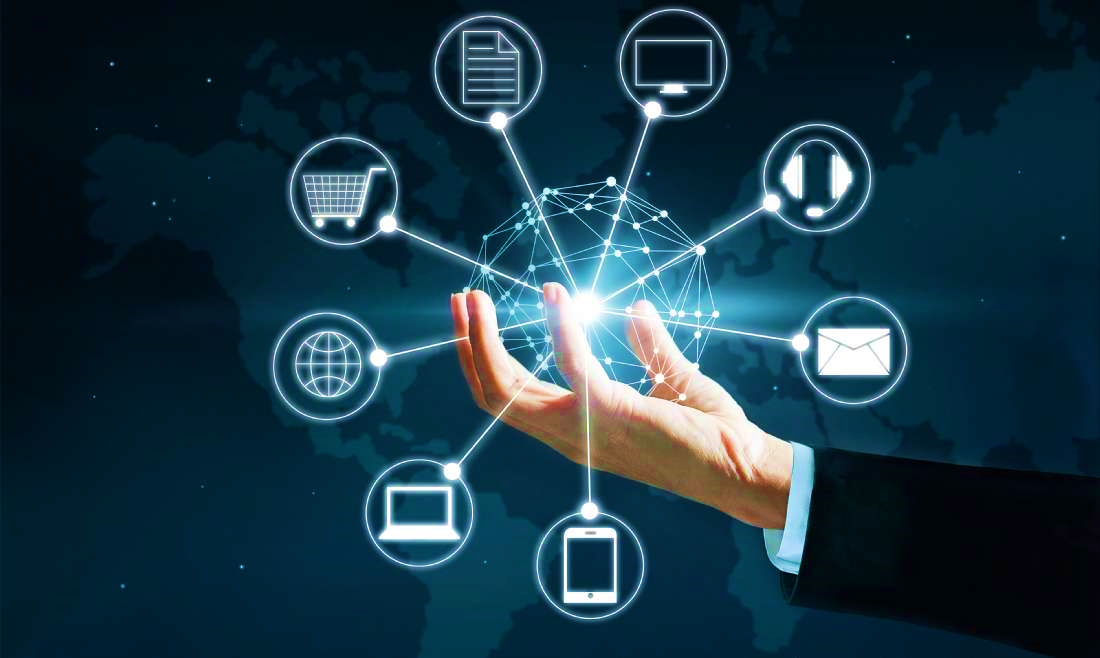 6. PŘÍMÝ VÝVOZ
Přímé obchodní metody se používají při vývozu výrobních zařízení a investičních celků.
Přímý vývoz je realizován na základě kupních smluv.
Přímý vývoz je používán u vývozu komplikovaných výrobků, se kterými je spojena nutnost poskytovat celou řadu odborných služeb.
Výhodou této metody je možnost:
kontroly nad výrobkem,
kontroly nad cenami ,
kontroly nad marketingovou strategií na mezinárodním trhu.
Nevýhoda této metody spočívá v zatížení výrobce všemi náklady a riziky spojených s přímým vývozem.
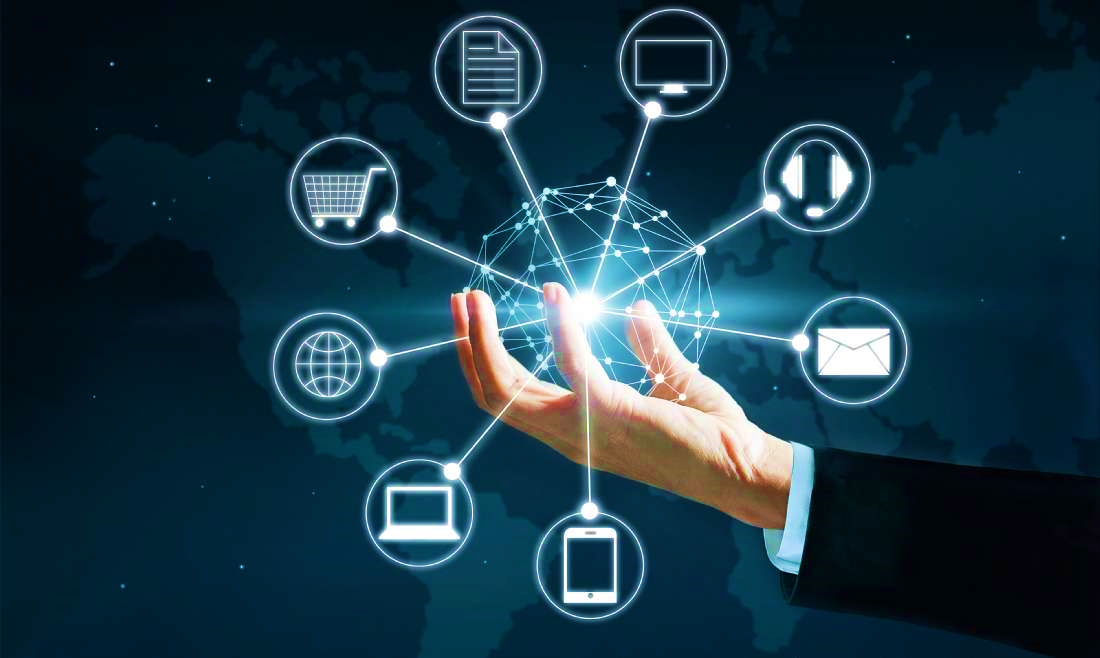 7. EXPORTNÍ ALIANCE
Aliance je seskupení nejméně tří a maximálně dvaceti pěti malých a středních podniku, které mají doplňující se výrobní program a uzavřenou dohodu o spolupráci.
Právní forma aliance je různá a odpovídá zvyklostem dané země.
Aliance:
realizuje výzkumy trhů, 
zpracovává nabídky,
zajišťuje logistiku,
zprostředkovává účast na zahraničních výstavách.
Aliance přináší úsporu nákladů, lepší vyjednávací pozici i výhodnější ceny. 
Aliance si vytváří svou image.
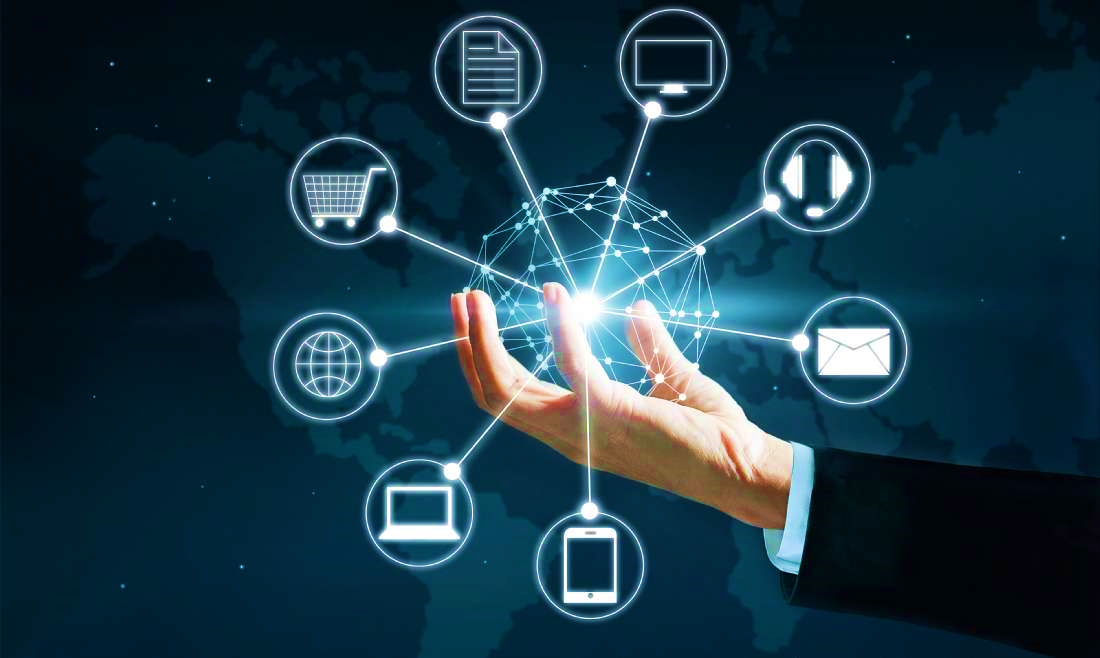 FORMY VSTUPU NENÁROČNÉ NA KAPITÁLOVÉ INVESTICE
V případě, že podnik nehodlá investovat v zahraničí, ale chce v rámci rozvoje svých mezinárodních aktivit zvýraznit přítomnost svých výrobků a služeb na trhu jiným způsobem než klasickými obchodními operacemi, tak volí formy poskytnutí licencí, zušlechťovacích operací a korporací.
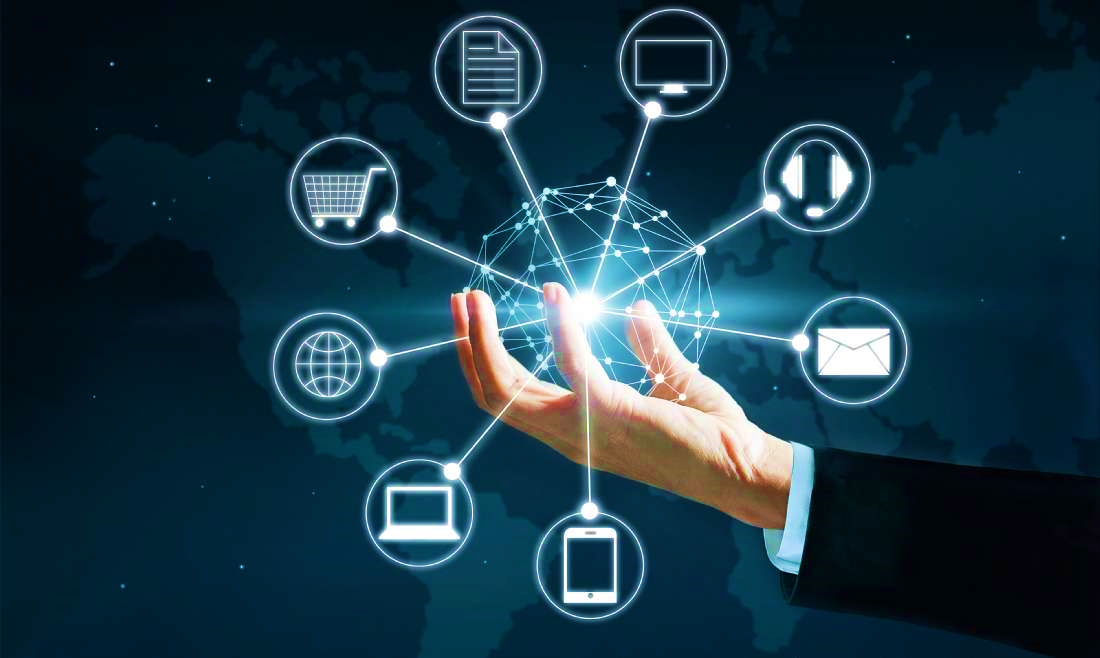 1. LICENCE
Licence je povolení, svolení k činnosti, která jinak není dovolena.
Účastníky tohoto vztahu označujeme jako:
poskytovatel = majitel výlučného práva
nabyvatel = přijímá právo
Licenční smlouvou se poskytuje právo k:
využívání nehmotného majetku,
nakládání s nehmotným majetkem,
využívaním vynálezu,
využíváním průmyslového vzoru,
využíváním ochranné známky
využívání obchodního jména.
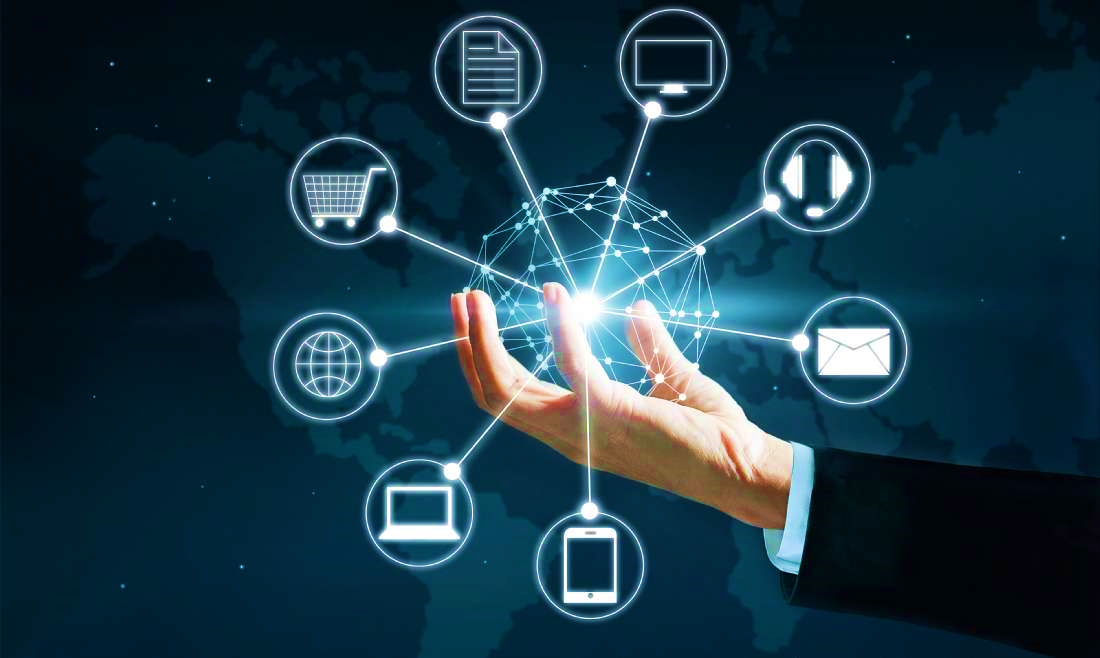 Licenční smlouvou poskytovatel opravňuje nabyvatele ve sjednaném rozsahu a na sjednaném území k výkonu práv z průmyslového vlastnictví a nabyvatel se zavazuje k poskytování určité úplaty.
Účelem licence není vytvořit hmotný statek, ale stanovit pravidla k jeho šíření.
Firma zpravidla zvažuje prodej práv k využívání průmyslového vlastnictví v situaci, kdy:
nemá možnost zavést výrobu s využitím svých vynálezů,
je schopna zavést výrobu, ale má jisté překážky ve formě obchodní, devizové nebo celní politiky, které ji znemožňují vyvážet na dané území,
nemá dostatek finančních prostředků k rozvoji vlastního výzkumu.
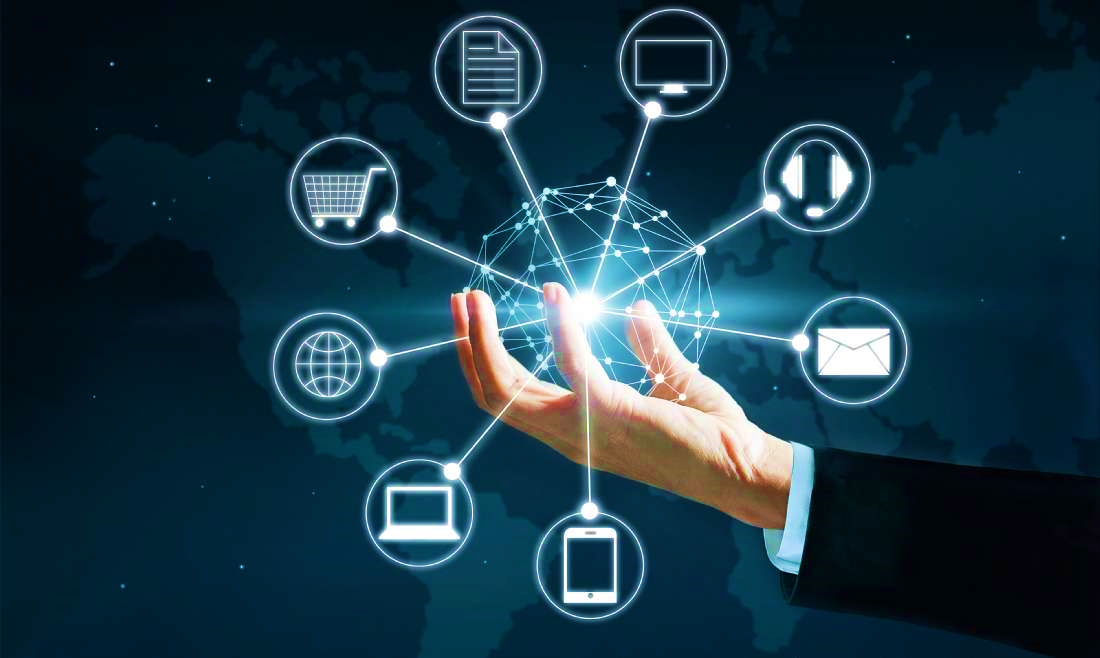 2. FRANCHISING
Jedná se o smluvní vztah mezi partnery, ve kterém frenchiser (poskytovatel licence) poskytuje svou značku a právo užívat předmět podnikání a poskytuje své know-how a nabyvatel frachisant se zavazuje zaplatit smluvně stanovou odměnu a dodržovat komerční politiku poskytovatele.
Nabyvatel zůstává nezávislým subjektem, tedy vlastníkem.
Podstatou je předání úspěšného konceptu podnikání a možnosti podnikání pod známou značkou.
Nabyvatel franchisy poskytuje finanční, materiální i lidské zdroje.
Poskytovatel určuje podnikatelskou strategii, eliminuje podnikatelská rizika a zabezpečuje centralizované nákupy.
Oblasti kde se franchising uplatňuje je hotelnictví, rychlé občerstvení a čerpací stanice (McDonadls, KFC, Burger King).
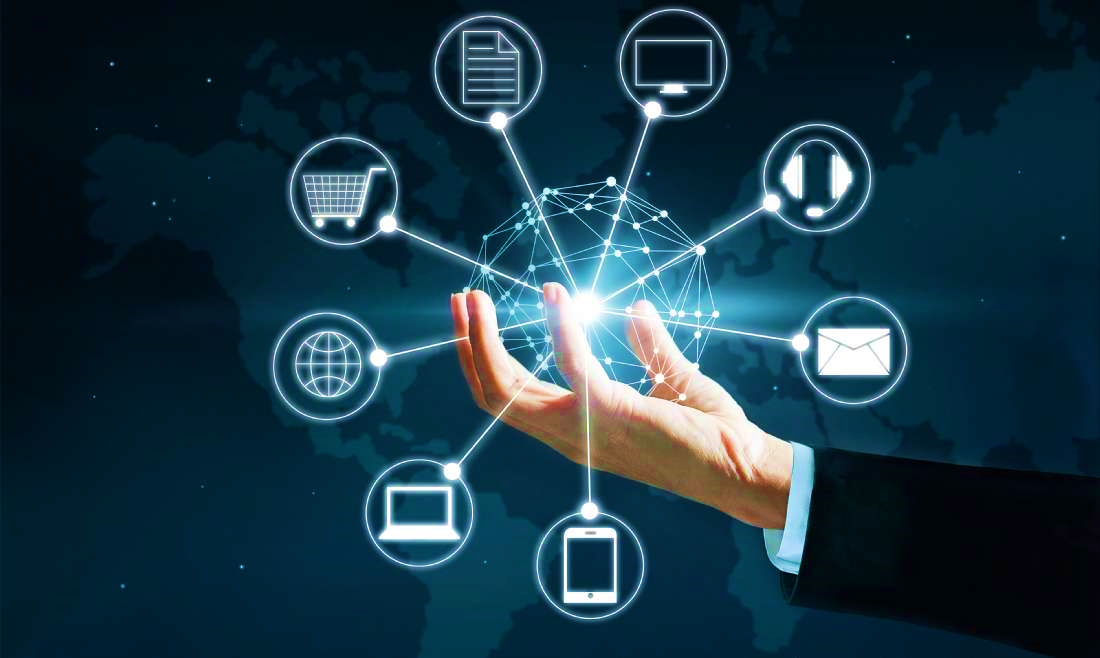 3. SMLOUVA O ŘÍZENÍ
Předmětem smlouvy o řízení je poskytnutí řídících znalostí a špičkových manažerů.
Obvykle je smlouva sjednána na dobu určitou.
Může se jednat o řízení výrobního závodu nebo o řízení v oblasti služeb (hotelnictví, poradenství).
Jedná se o přenos osvědčené koncepce řízení do zahraničí a využívá se pro řízení podniků v rozvojových zemích.
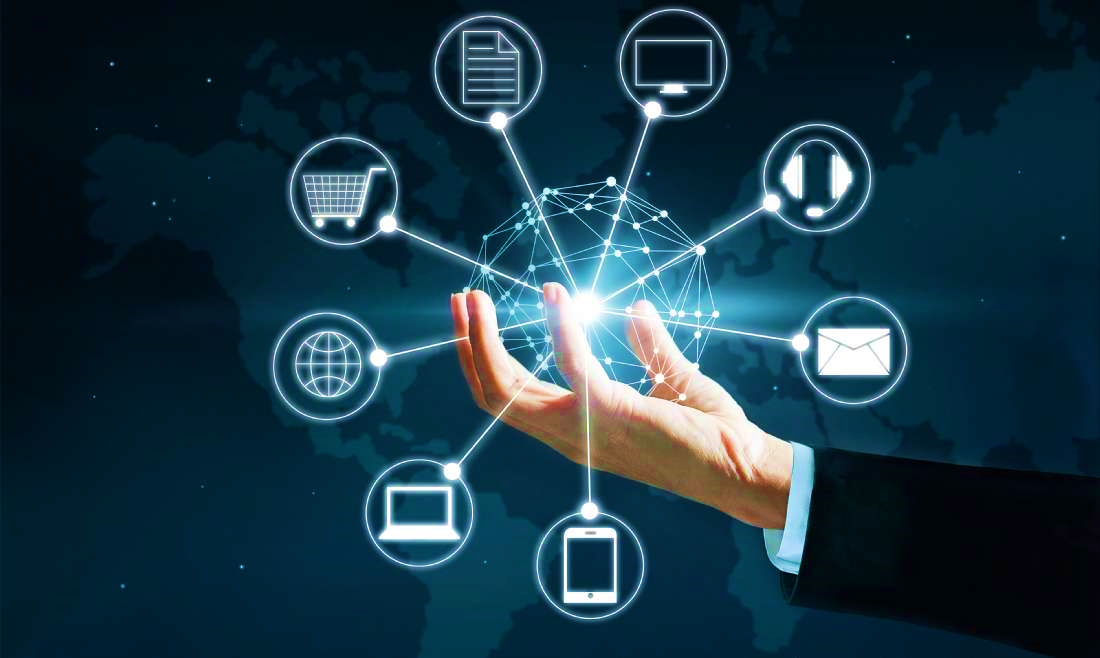 4. ZUŠLECHŤOVACÍ OPERACE
Podstatou je zpracování nebo přepracování surovin, materiálů a polotovarů do vyššího stupně finality nebo do konečné podoby hotového výrobku.
Zušlechťovací operace je označována jako outsourcing.
K využití zušlechťovacích operací jsou firmy motivovány nižšími náklady na přepracování v zahraničí (nižší mzdy v jiném státě, nižší náklady na energie, nižší daně, nižší surovinové a materiálové náklady, příznivější legislativa).
Zušlechťovací operace dělíme na:
aktivní – zahraniční objednatel dodá národnímu podniku materiál nebo polotovary k zušlechtění 
pasivní – objednatelem je národní subjekt, který dodává suroviny či polotovary do zahraničí a po finalizaci je znovu dováží do ČR
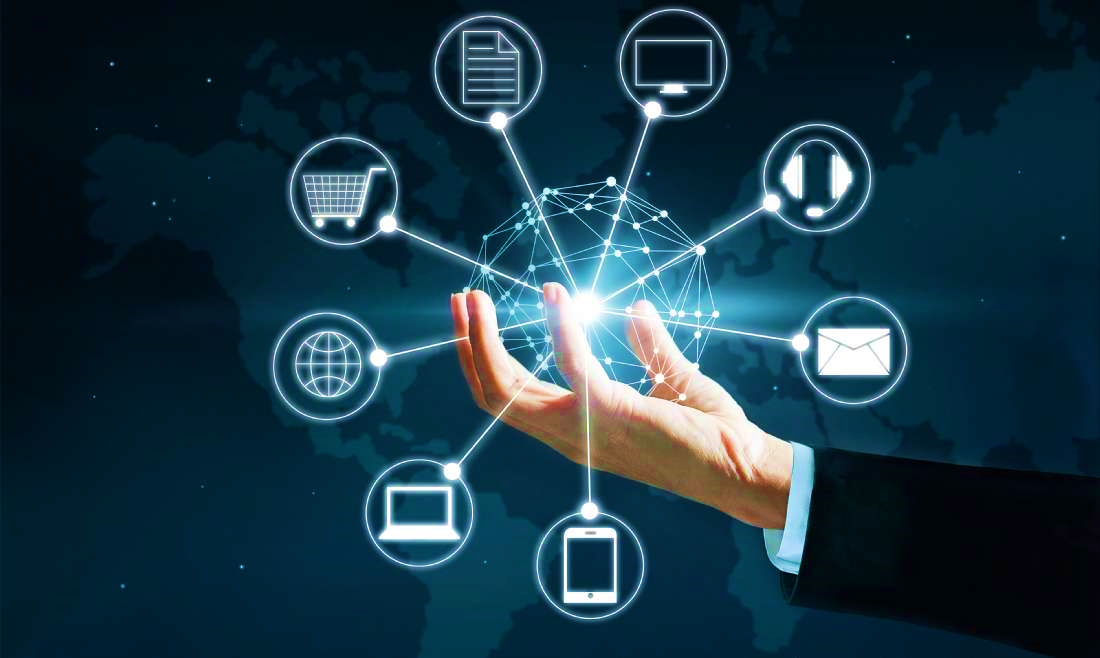 5. MEZINÁRODNÍ VÝROBNÍ KOOPERACE
Je založena na rozdělení výrobního programu mezi výrobce z různých zemí.
Finální výrobek je kompletován jedním nebo oběma výrobci.
Kooperace je na různých úrovních například:
výrobní, 
výzkumné,
vývojové.
Podrobnosti smlouvy o výrobní kooperaci nejsou upraveny, strany si podrobnosti a podmínky smlouvy ujednají sami mezi sebou.
Hlavní výhodou této metody je zvýšení kvality a užitné hodnoty finálního výrobku.
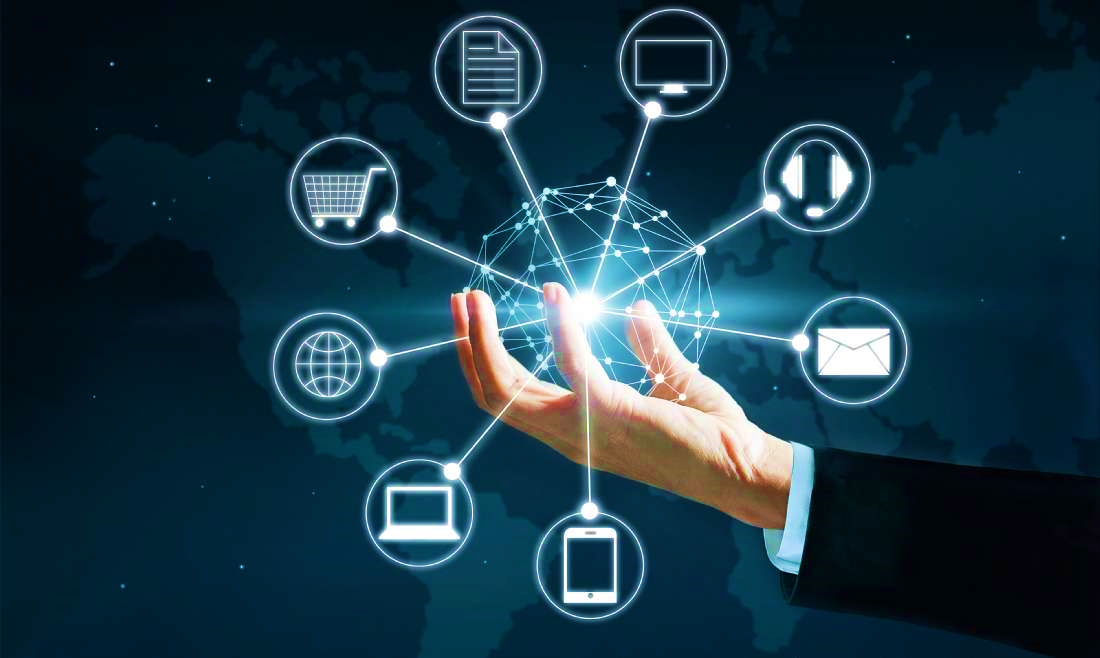 KAPITÁLOVÉ VSTUPY
Kapitálové vstupy jsou nejvyšším stupněm internacionalizace.
Jsou realizovány velkými firmami.
Jedná se o finančně náročné metody a formy, které mají dlouhodobou povahu.
Cílem zahraničních investorů je přítomnost na vybraném trhu, v daném regionu a přihlížení se konečnému spotřebiteli.
Zahraniční investice se výrazně podílí na rozvoji světového hospodářství, do země vstupu přináší kapitál, know-how, nové pracovní místa a nové technologie.
Vstup zahraničních investorů je často podporován daňovými a celními úlevami, dotacemi a dalšími investičními pobídkami.
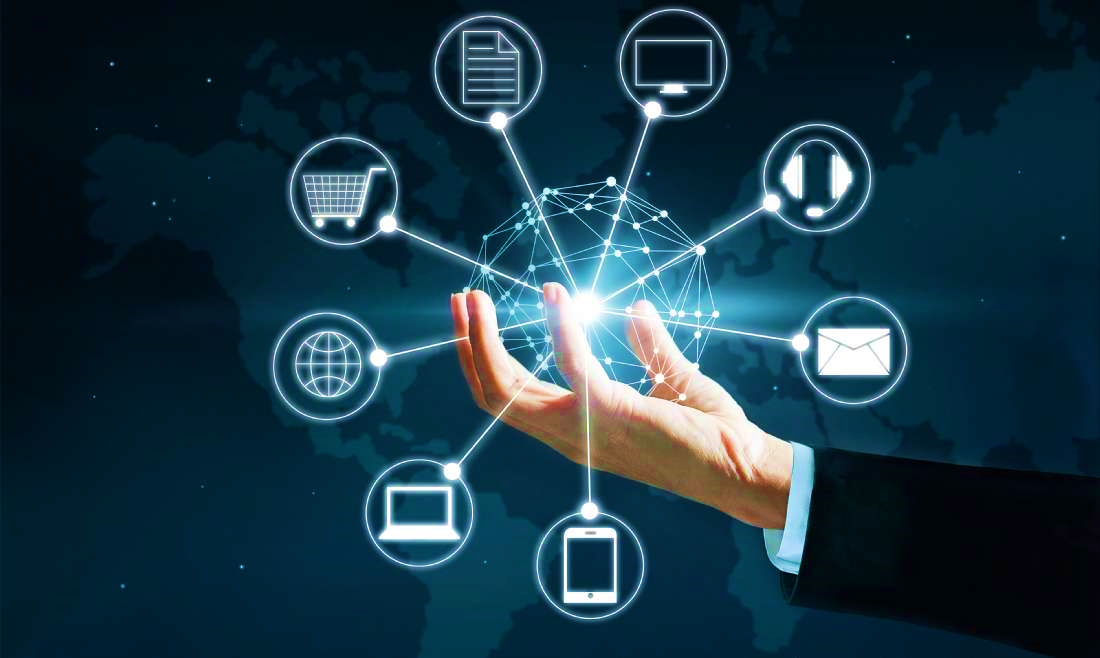 PŘÍMÉ ZAHRANIČNÍ INVESTICE
Jedná se vynaložení peněžních prostředků nebo penězi ocenitelných majetkových hodnot a práv za účelem založení, získaní nebo rozšíření trvalých ekonomických vztahů investujícího tuzemského podnikatele do podnikání v zahraničí nebo zahraničního investora do tuzemského podnikání.
Formy kapitálových vstupů:
kapitálové vklady (hmotné a nehmotné investice),
portfoliové investice (nákup akcií),
finanční investice,
reinvestice zisku.
- Rozhodování o kapitálové investici je ovlivněno řadou faktorů, které lze označit jako investiční klima.
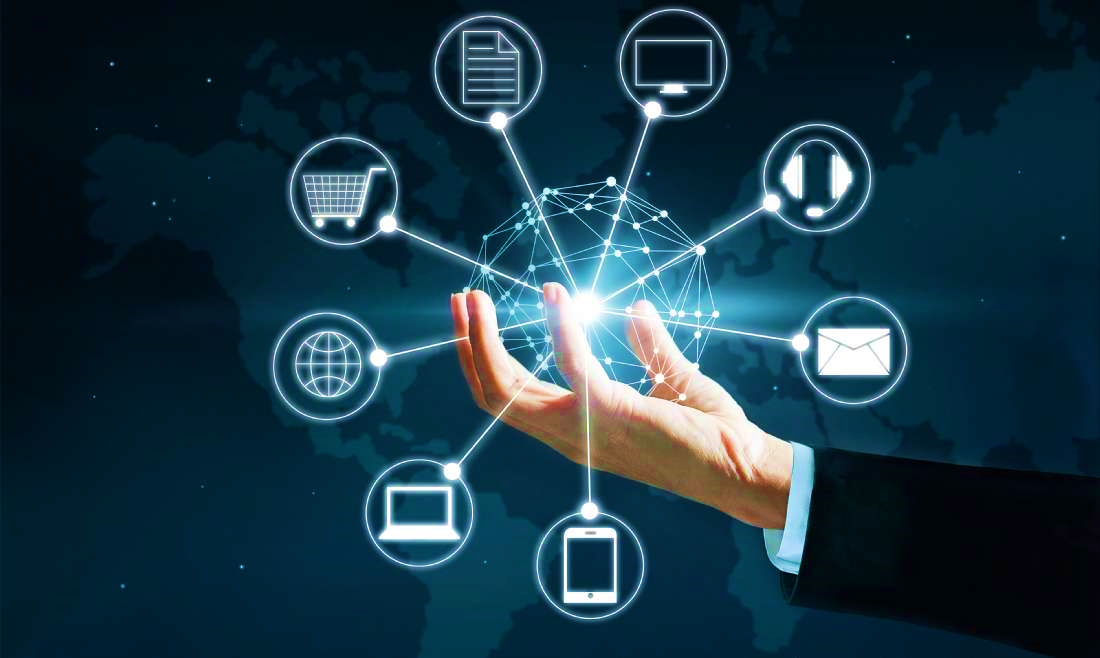 Investice mají podobu:
akvizice,
fúze,
investic na zelené louce,
společného podnikání,
strategických aliancí.

AKVIZICE
Jedná se o převzetí části firmy či celé firmy s cílem posílení postavení na trhu a dosazení konkurenční výhody.

FÚZE
Je realizovaná formou splynutí nebo sloučení obchodních společností.
Splynutím vzniká nová společnost a staré společnosti zanikají. 
Sloučením nevzniká nová společnost, ale pouze jedna společnost zanikne a sloučí se s druhou.
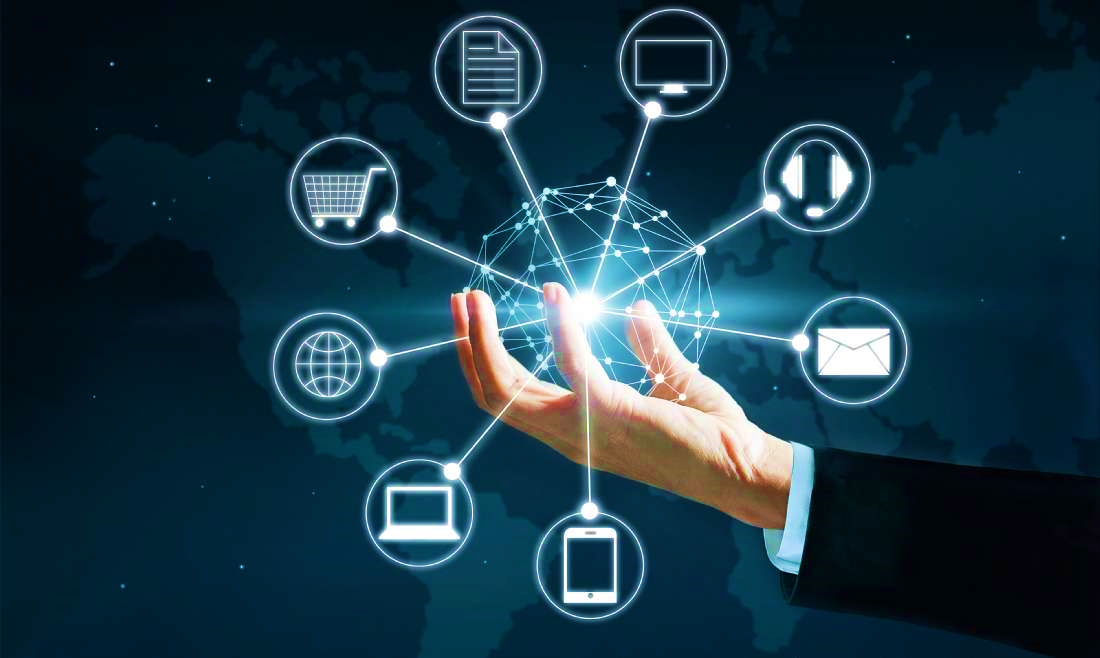 INVESTICE NA ZELENÉ LOUCE
Jedná se o nově vybudované firmy, které přináší dané zemi kapitál, nové technologie nebo pracovní místa.

SPOLEČNÉ PODNIKÁNÍ = JOINT VENTURE
Jedná se o vytvoření společného vlastnictví dvou a více subjektů, které se dohodly na společném podnikatelské záměru.
V současné době se uplatňuje forma společného podnikání na bázi smluvního vztahu nebo kapitálového vkladu.

STRATEGICKÉ ALIANCE
Jedná se o novodobou formu společného podniku.
Partnery v alianci se stávají velké a kapitálově silné podniky.
Strategické aliance se vytváření v odvětvích telekomunikace, automobilového průmyslu, výrobě komponent nebo distribučních kanálech).
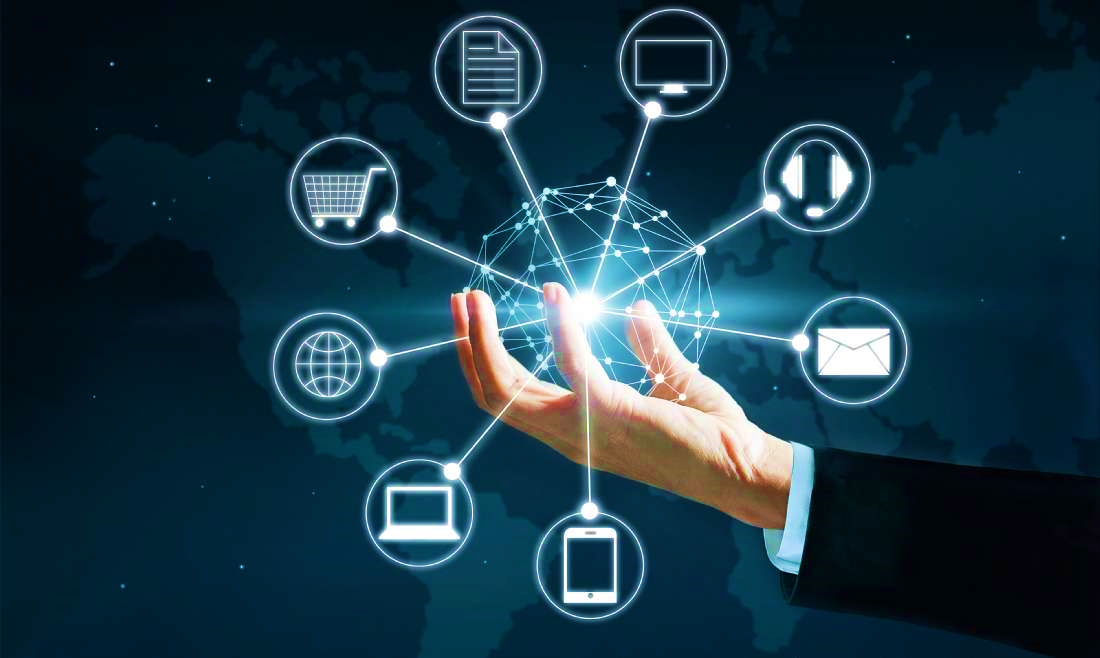 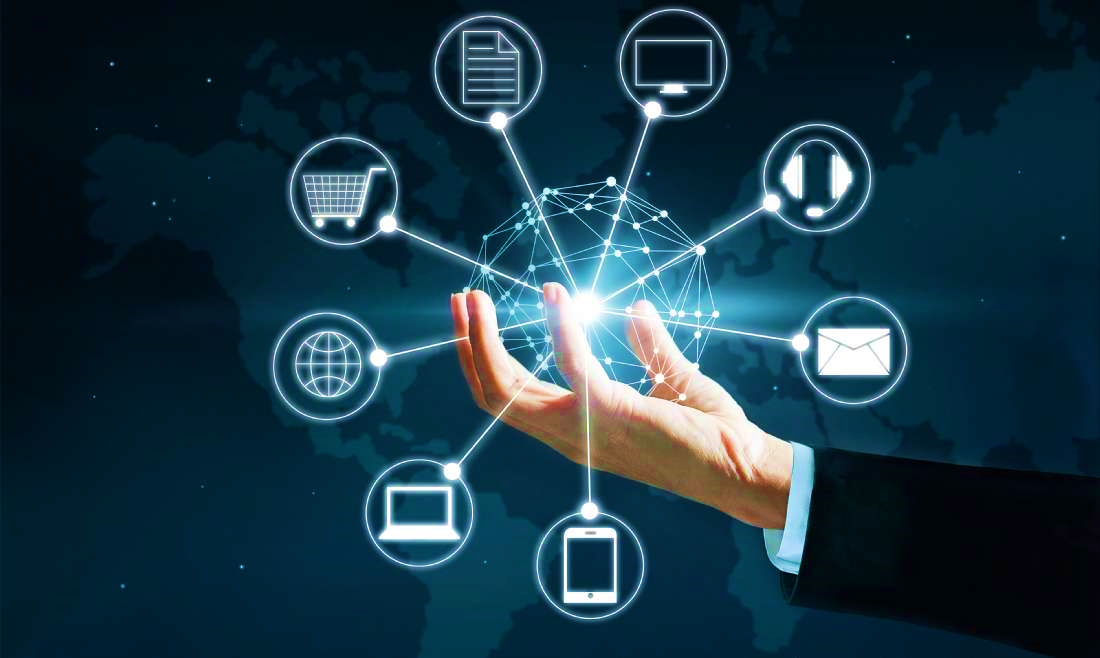 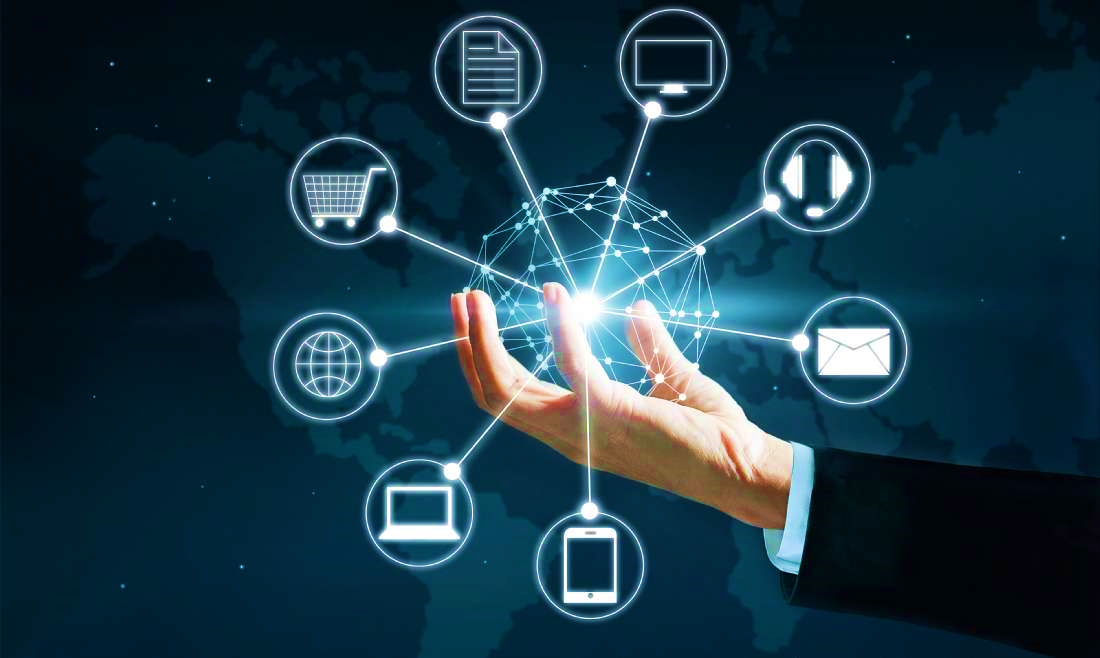 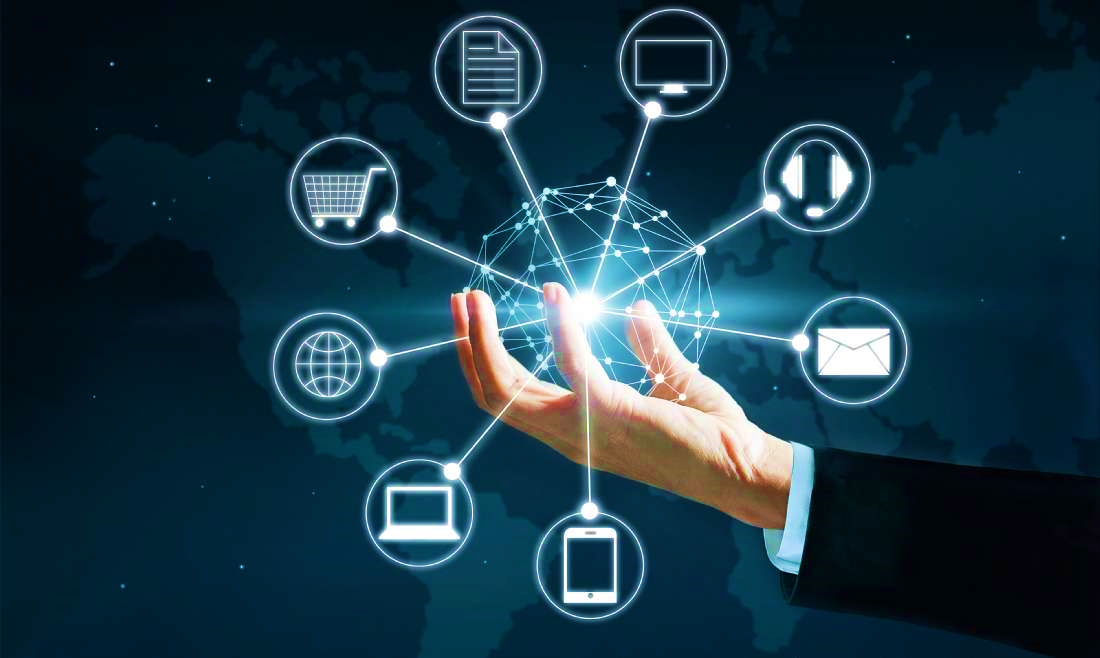